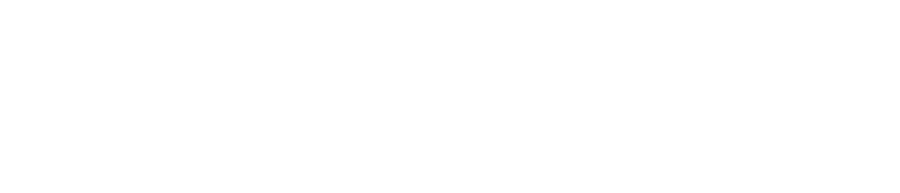 Walk the Talk America Firearm Instructor Slides
Our Mission
Walk the Talk America is dedicated to bridging the gap between mental health and responsible gun ownership. Our mission is to enhance the perception of mental health among gun owners while elevating the standard of mental health care within this community. Walk the Talk America is uniquely positioned as an organization that integrates the wisdom of gun-owning mental health professionals, offering innovative solutions derived from real-world experiences.
Quick Facts
54.64% of suicide deaths were by firearm 

We lose over 72 people a DAY to suicide by firearm
[Speaker Notes: National Vital Statistics System – Mortality Data (2021) via CDC WONDER]
#CauseAPause
There is a positive relationship between access to guns and suicide deaths

WTTA is not an advocate for gun restriction but rather implementing things like #CauseAPause that provides intentional imagery that will cause an individual to pause during a moment of crisis. 

While some use a picture of a loved one, for others, that might escalate the situation and a symbol works better.
[Speaker Notes: https://youtube.com/shorts/yZuK3rGFPKM?si=5GEuwsN7B1oyM58b Link to video on YouTube]
Responsible Storage Is:
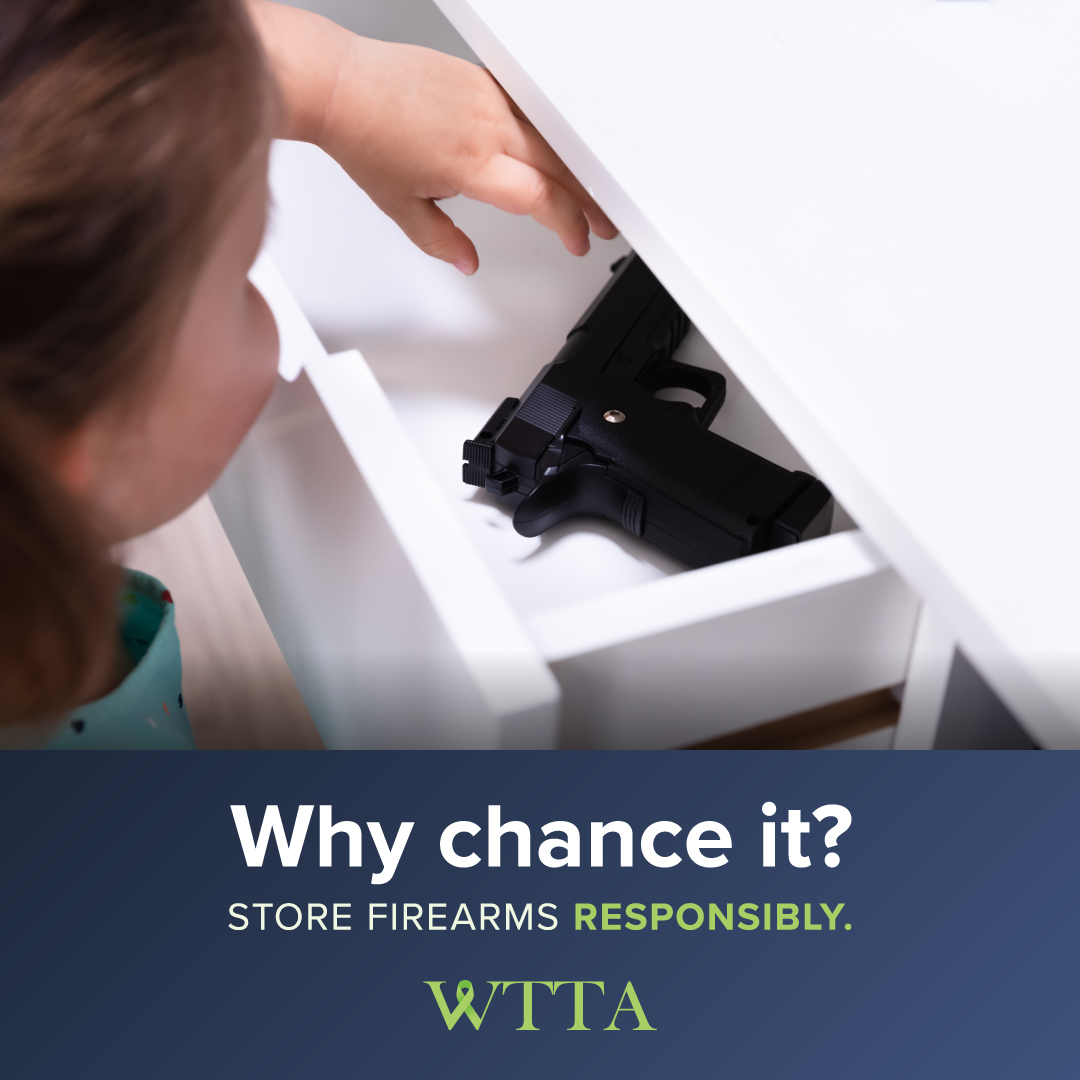 Defined by each gun owner for what is appropriate for their living space and those that live with them

Its goal is to prevent unauthorized access to loved ones living with them or visitors

Popular ways to store your firearms responsibly are quick access safes and larger safes for larger firearms
[Speaker Notes: Responsible storage prevents unauthorized access. Each gun owner defines who is unauthorized for their home. It can mean preventing access to young children, guests, and potential thieves. It can also mean preventing access from themselves in a crisis by asking a loved one to change the safe code or by other means. Responsible storage is often carried out best by storing or staging your firearms in a safe or other locking device.]
Screening Promotes Recovery
People who screen regularly are:
More attuned to their symptoms
More knowledgeable about their conditions
Better able to communicate with their provider
Able to recognize improvement early in treatment
More aware of the warning signs of relapse
Better able to self-manage their illness
Take a mental health screening
Thank you for attending